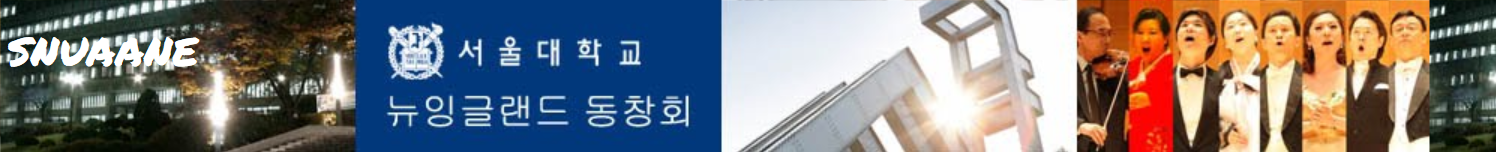 서울대학교 뉴잉글랜드 동창회 2022 년 신년하례모임
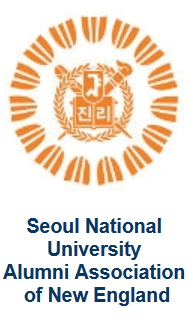 2022년 1월 8일
Agenda
10:45~11:00  Zoom 등록, 입장, 인사
11:00~11:05  개회사									임영호 차기회장
11:05~11:15  서울대학교교가					
단체기념사진
11:15~11:20   축사									노명호 미주동창회장
11:20~11:30   2022년 축하 메세지
11:30~11:40   2022년 동문 단체장님 신년사
11:30~11:40 2022년 동문회 운영 계획 proposal
11:40 ~11:50  동문들의덕담나누기
11:50 동문회 모임 활성화 initiation
12:00  폐회
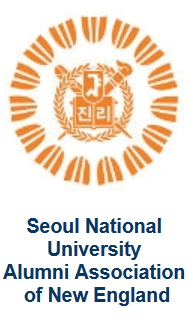 신년 하례 모임을 시작하며
임영호 차기 회장
교가 함께 합창
다함께
가슴마다 성스러운 이념을 품고이 세상의 사는 진리 찾는 이 길을씩씩하게 나아가는 젊은 오뉘들이 겨레와 이 나라의 크나큰 보람뛰어나는 인재들이 다 모여들어더욱 더욱 융성하는 서울대학교
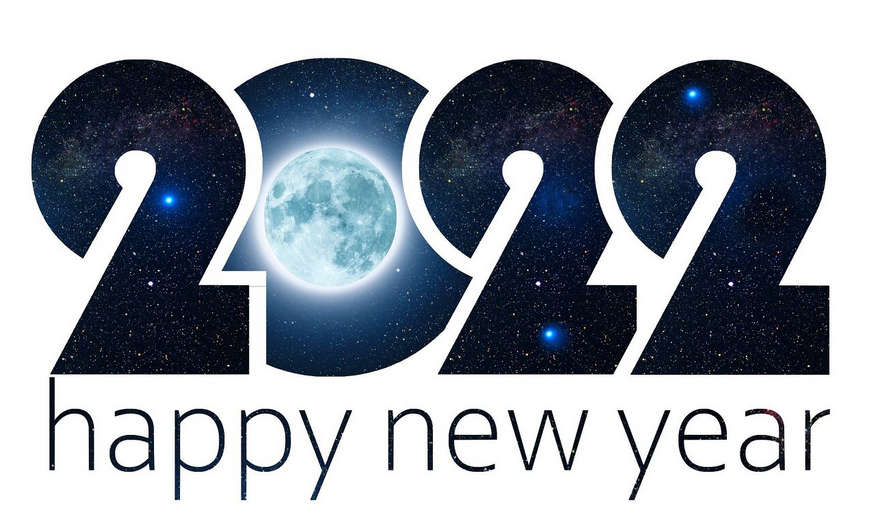 2022년 임인년(壬寅年)은 ‘검은 호랑이’의 기운을 받는 해다
2022년을 축하하는 메세지
노명호 미주 동창회장
2022년 을 맞이하는 동문 소감
선배님 후배님
2022년 우리 단체는
동문 단체장님 신년사
2022년 동문회 는 이렇게 했으면
정태영 선배님 – zoom recording
김정선 선배님 – 25주년 뉴잉글랜드 동창회 기념 문집 발간, 원고 제출 바람
김병국 선배님 – Public school summer activity support (local community)
신진우 후배님 – 김현우 후배님 소개, KASIT 교수 부임
모임 활성화 Initiation